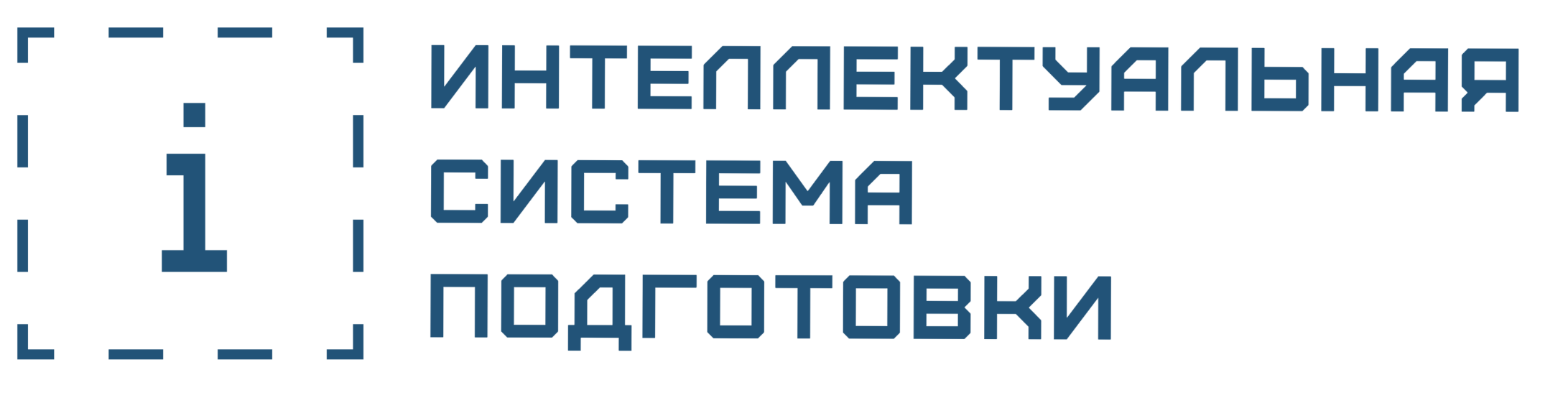 Памятка по выбору курса по направлению «энергобезопасность»
1
Группа электробезопасности
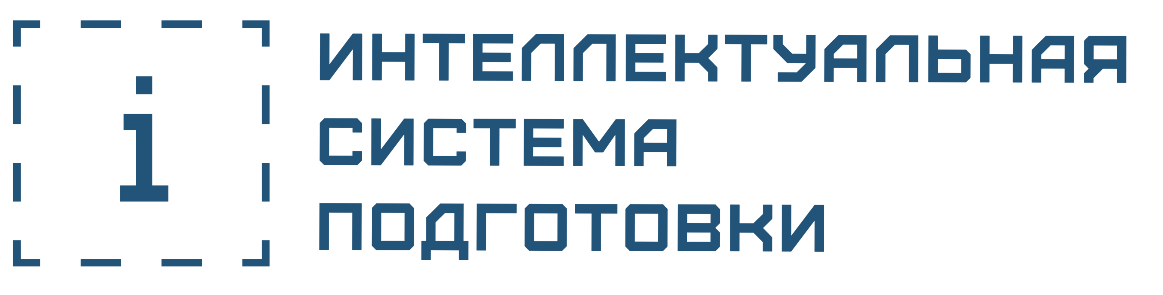 Кому нужно проходить проверку знаний
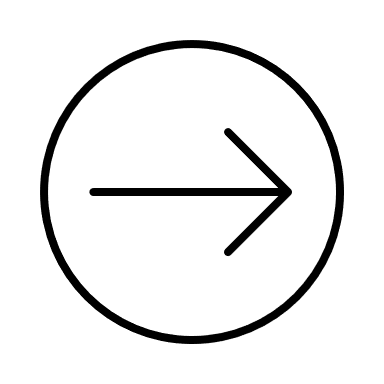 Работники электросетевых организаций (обслуживающих организаций)
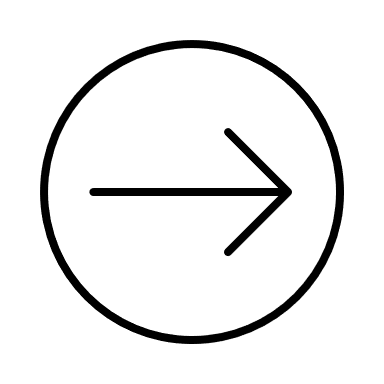 Работники электростанций, в том числе функционирующих в режиме комбинированной выработки и гидроэлектростанций
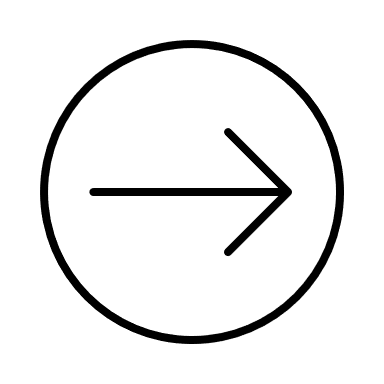 Работники организаций, потребителей тепловой энергии (обслуживающих организаций)
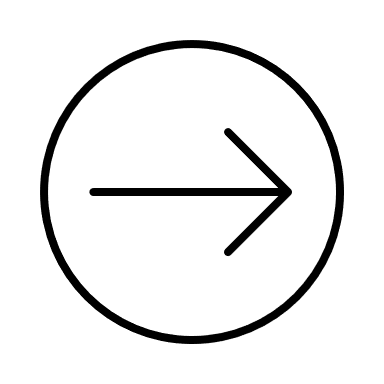 Работники теплоснабжающих и теплосетевых организаций
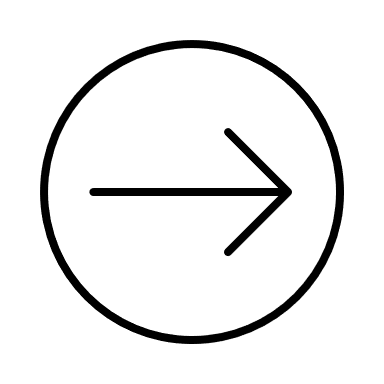 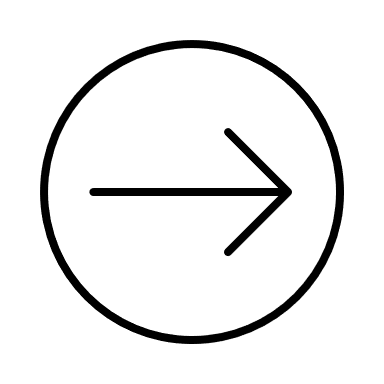 Работники субъектов оперативно-диспетчерского управления
Работники организаций, потребляющих электроэнергию
2
Группа электробезопасности
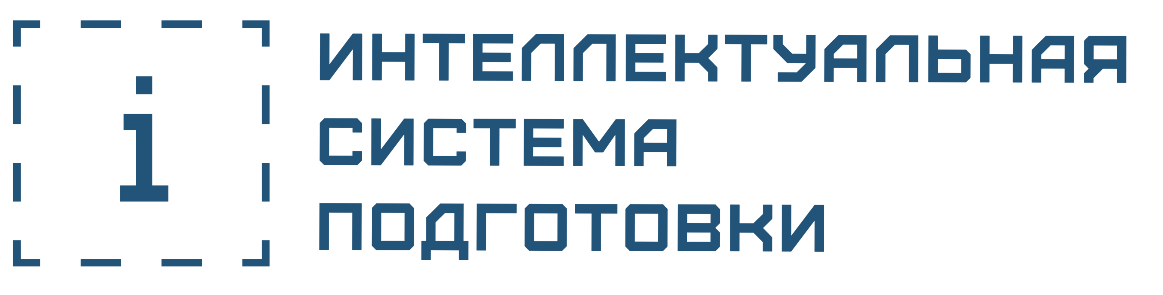 I.Электросетевое
Работники электросетевых организаций 
(обслуживающих организаций)
Персонал организаций, осуществляющих деятельность по передаче и распределению электрической энергии с использованием объектов электросетевого хозяйства: 
линии электропередачи, подстанции
3
Группа электробезопасности
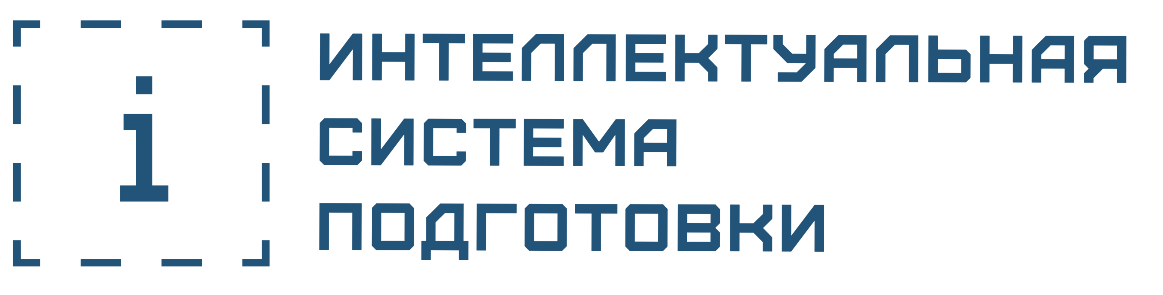 I.Электросетевое
Работники электросетевых организаций 
(обслуживающих организаций)
4
Группа электробезопасности
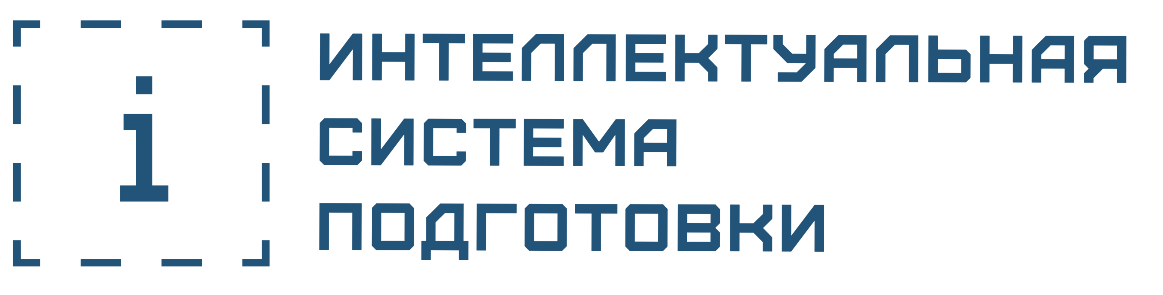 II.Комбинированная
тепловые электростанции (ТЭС, ТЭЦ);
гидроэлектростанции (ГЭС)
Работники электростанций, в том числе функционирующих в режиме комбинированной выработки и гидроэлектростанций
Персонал организаций, занимающихся производством электроэнергии
5
Группа электробезопасности
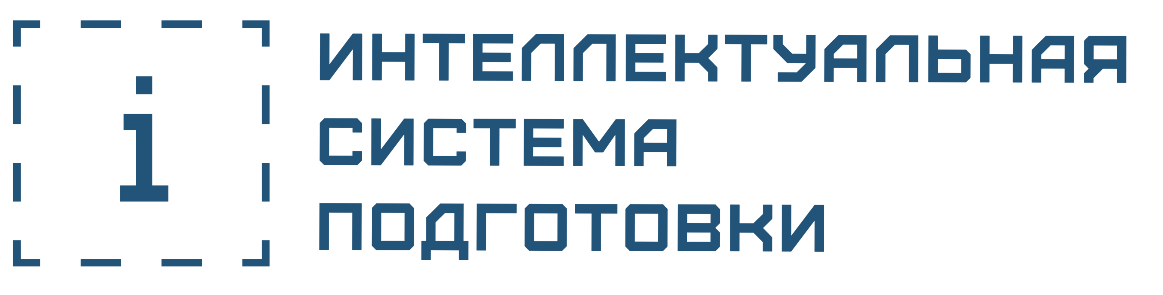 II.Комбинированная
Работники электростанций, в том числе функционирующих в режиме комбинированной выработки и гидроэлектростанций
6
Группа электробезопасности
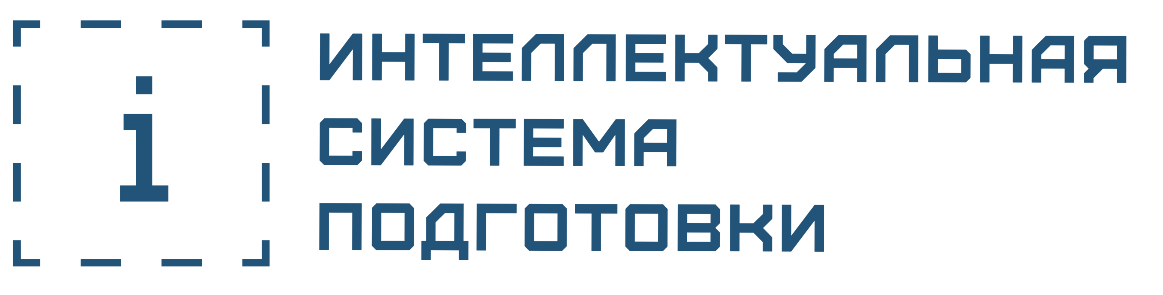 III.Тепропотребители
монтаж, эксплуатация, ремонт отопительных систем;
монтаж, эксплуатация, ремонт оборудования, использующего тепловую энергию.
Работники организаций, потребителей тепловой энергии (обслуживающих организаций)
Персонал организаций, занимающихся обслуживанием (эксплуатацией) тепловых энергоустановок
7
Группа электробезопасности
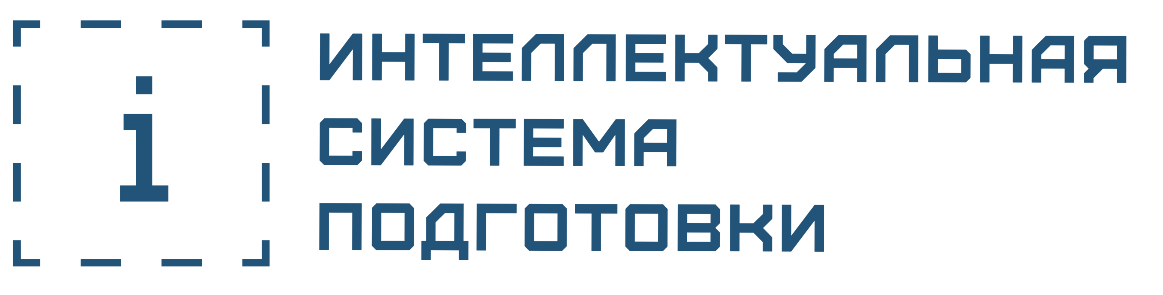 III.Тепропотребители
Работники организаций, потребителей тепловой энергии (обслуживающих организаций)
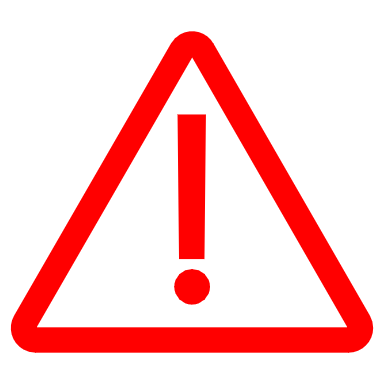 Разделение на группы не предусмотрено
8
Группа электробезопасности
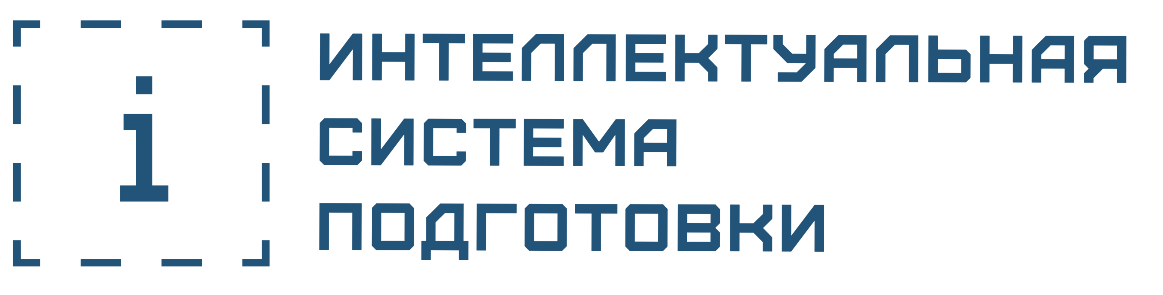 IV. Теплоэнергия
Работники теплоснабжающих и теплосетевых организаций
Персонал организаций, осуществляющих деятельность по генерации (производству), передаче, распределению и сбыту тепловой энергии, эксплуатации тепловых сетей.
9
Группа электробезопасности
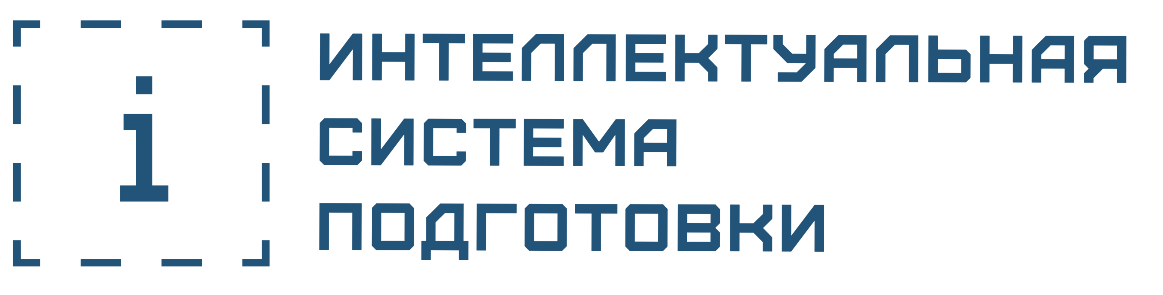 IV. Теплоэнергия
Работники теплоснабжающих и теплосетевых организаций
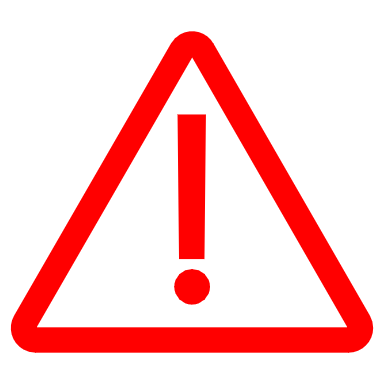 Разделение на группы не предусмотрено
10
Группа электробезопасности
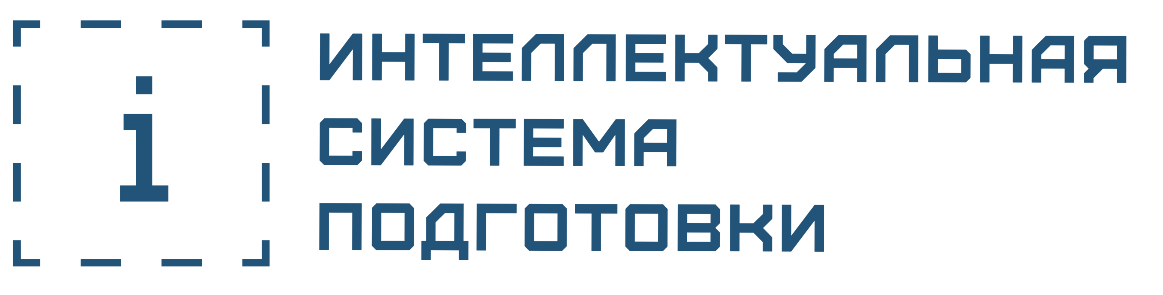 VI.Диспетчера
Работники субъектов оперативно-диспетчерского управления
Персонал организаций, осуществляющих деятельность по оперативно-диспетчерскому управлению в электроэнергетике -  субъекты оперативно-диспетчерского управления в электроэнергетике и имеющих соответствующий статус
11
Группа электробезопасности
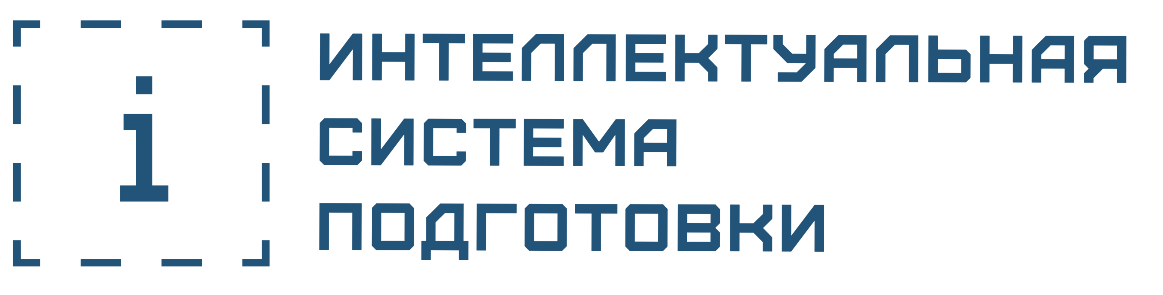 VI.Диспетчера
Работники субъектов оперативно-диспетчерского управления
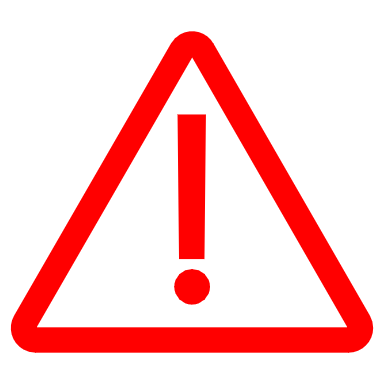 Разделение на группы не предусмотрено
12
Группа электробезопасности
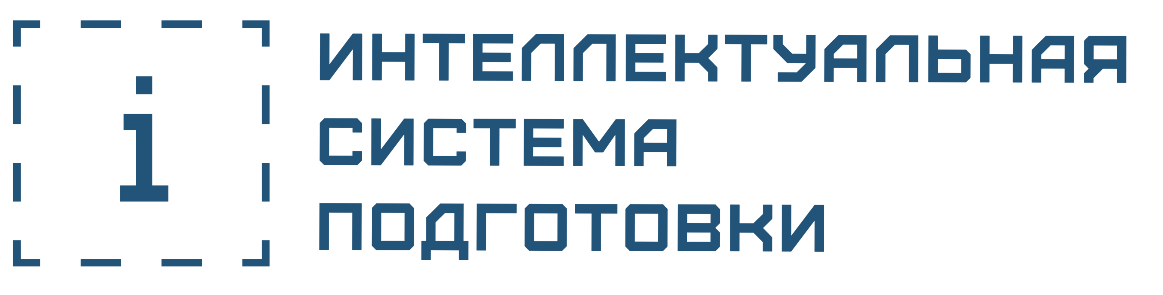 V.Электропотребители
Персонал организаций, использующих электрическую энергию для собственных нужд
Работники всех организаций, потребляющих электроэнергию
13
Группа электробезопасности
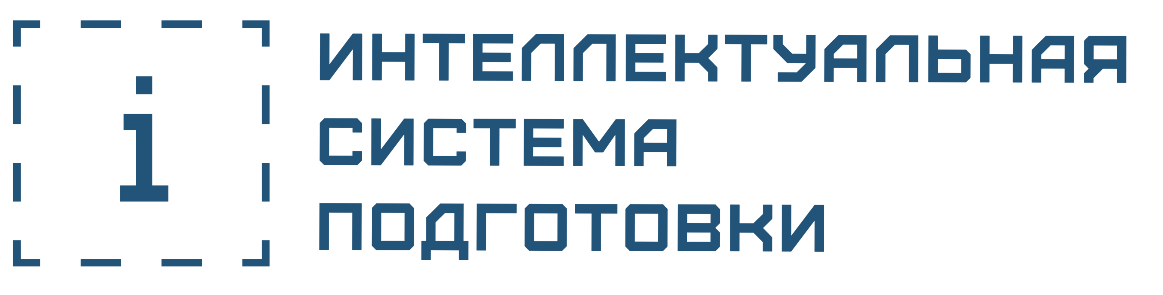 V.Электропотребители
Работники всех организаций, потребляющих электроэнергию
Промышленные
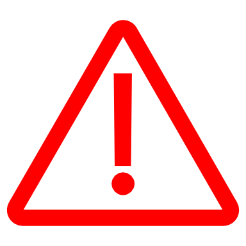 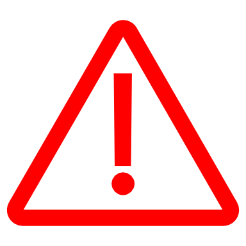 Не промышленные
14
Группа электробезопасности
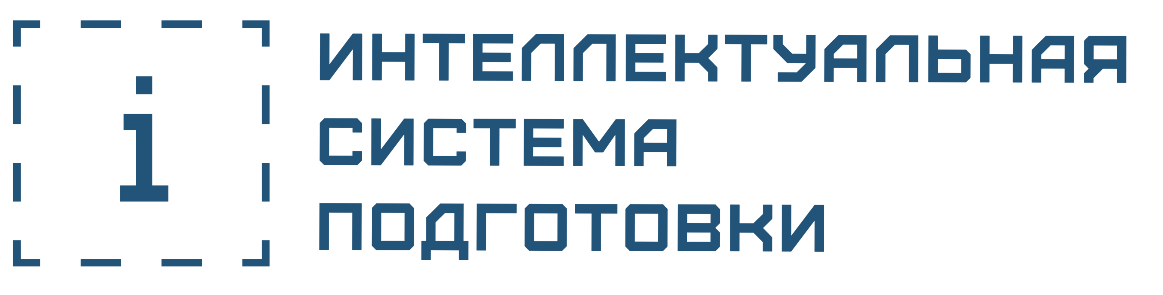 V.Электропотребители
Общие
Промышленные
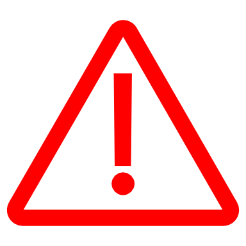 Специальные работы
Спец 1
Спец 2
Спец 3
Спец 4
Спец 5
Спец 6
15
Группа электробезопасности
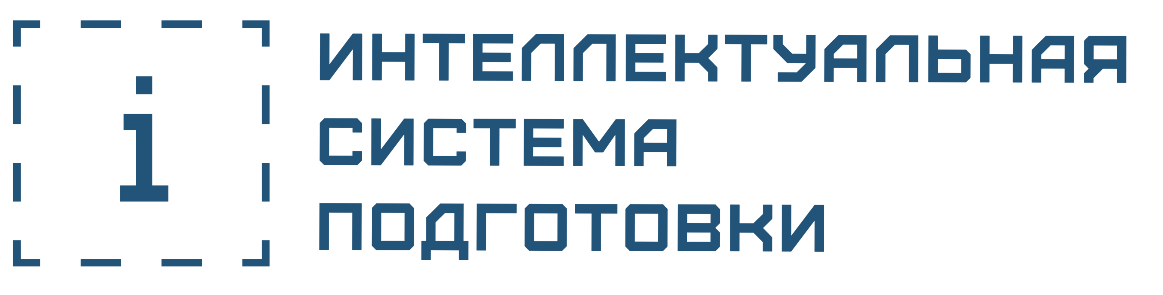 V.Электропотребители
Спец 1
применение грузоподъемных кранов
Спец 2
использование оборудования кабельных линий электросетевого хозяйства потребителей
Спец 3
электроустановки повышенного напряжения
Спец 4
применение электросварочного оборудования как основного
Спец 5
применение электродвигателей как основного оборудования
Спец 6
электротехнические лаборатории, испытание оборудования
16
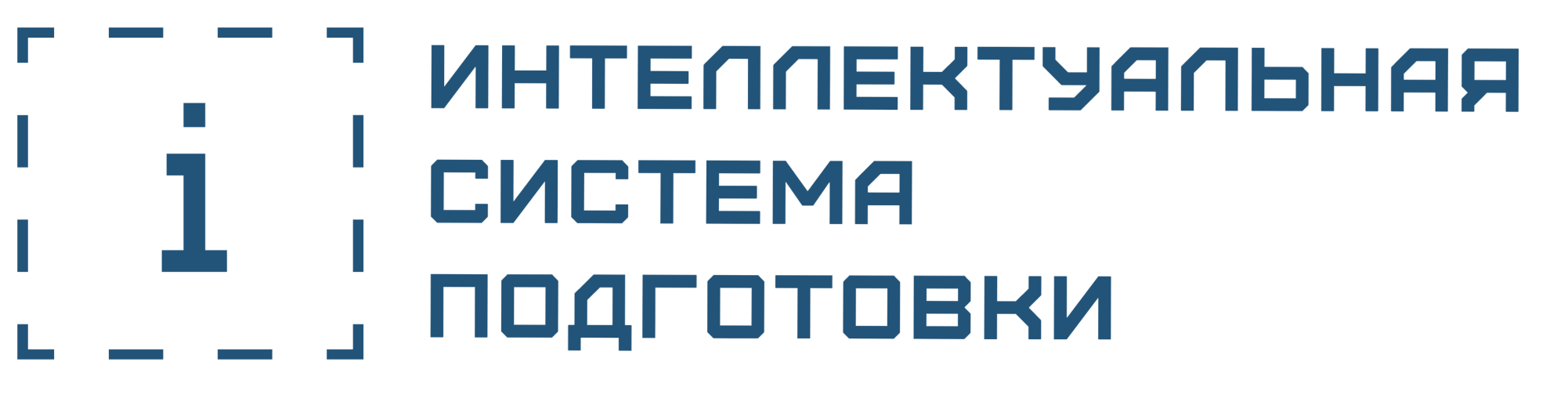 Спасибо за внимание!